NICKY FIFTH’S NEW JERSEY
N5NJ

SECONDARY               PROGRAM
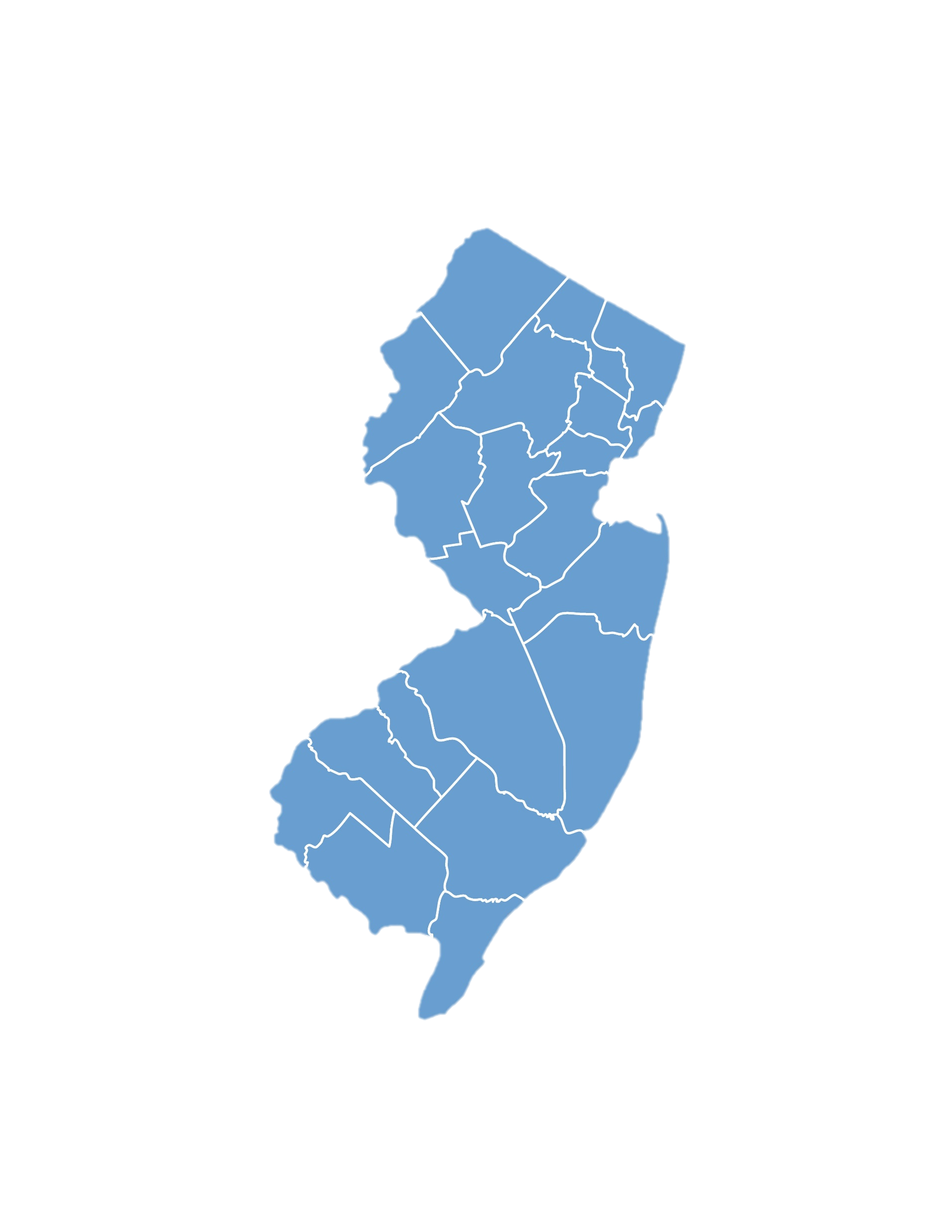 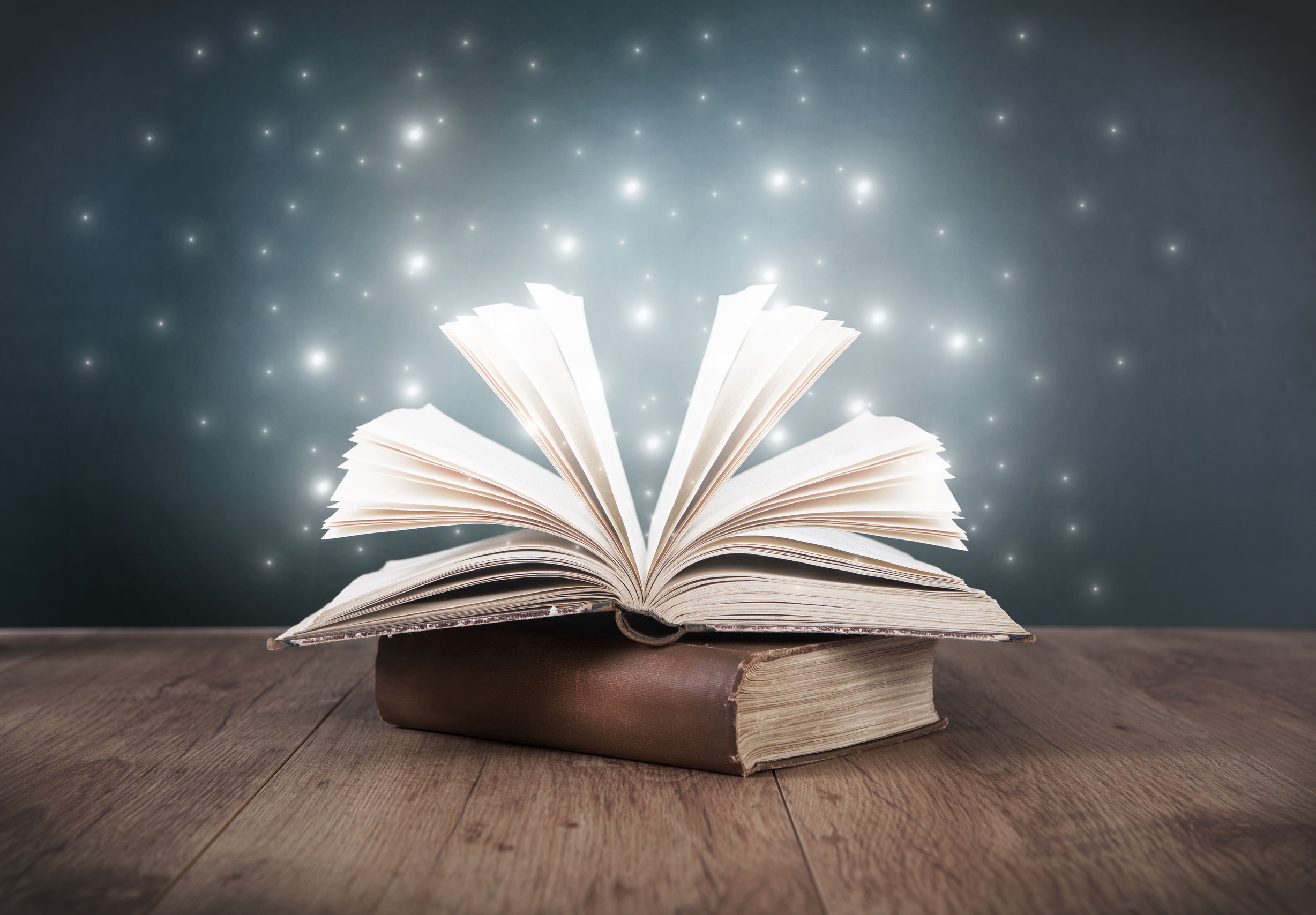 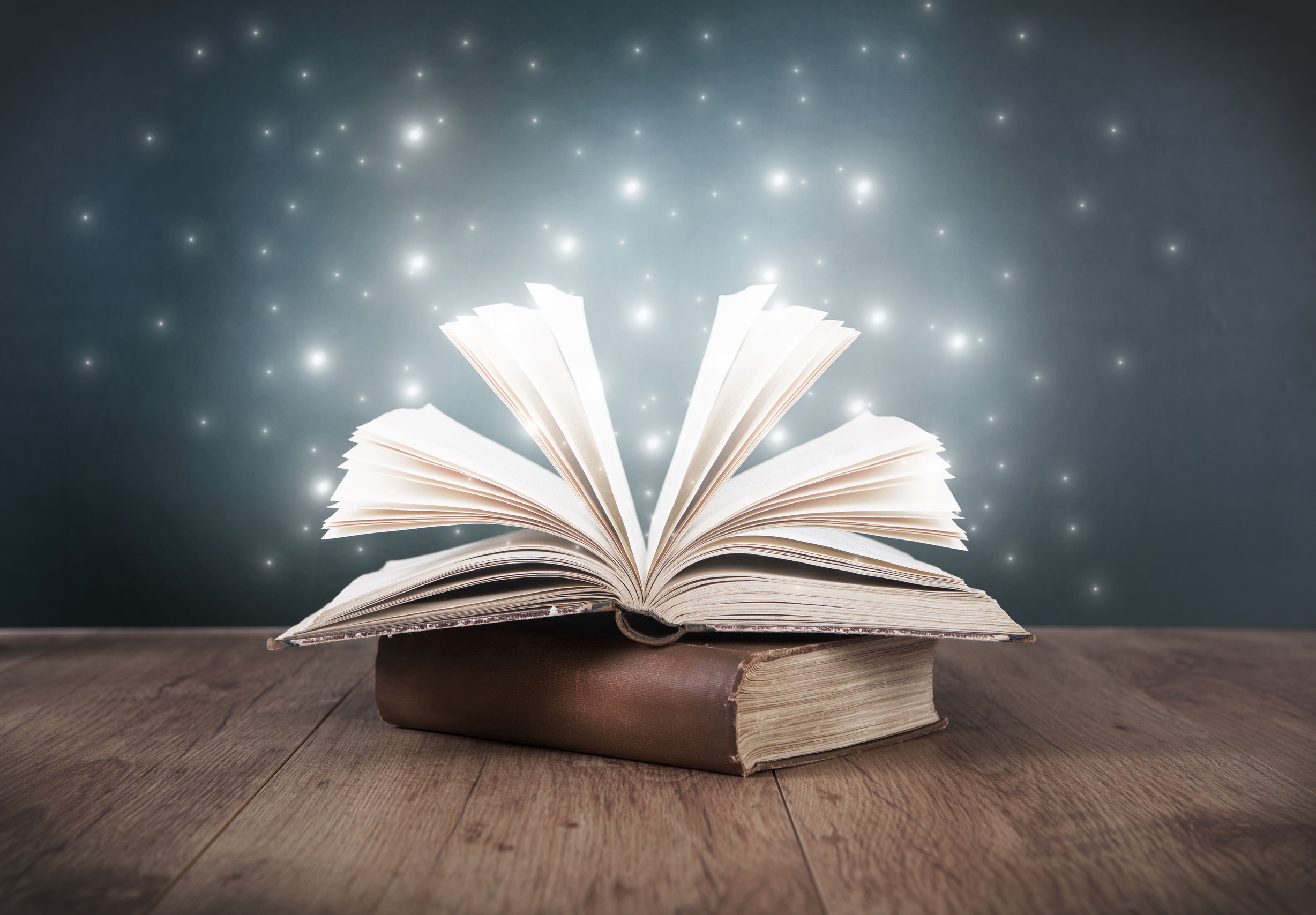 EDUCATION
Vocational Education
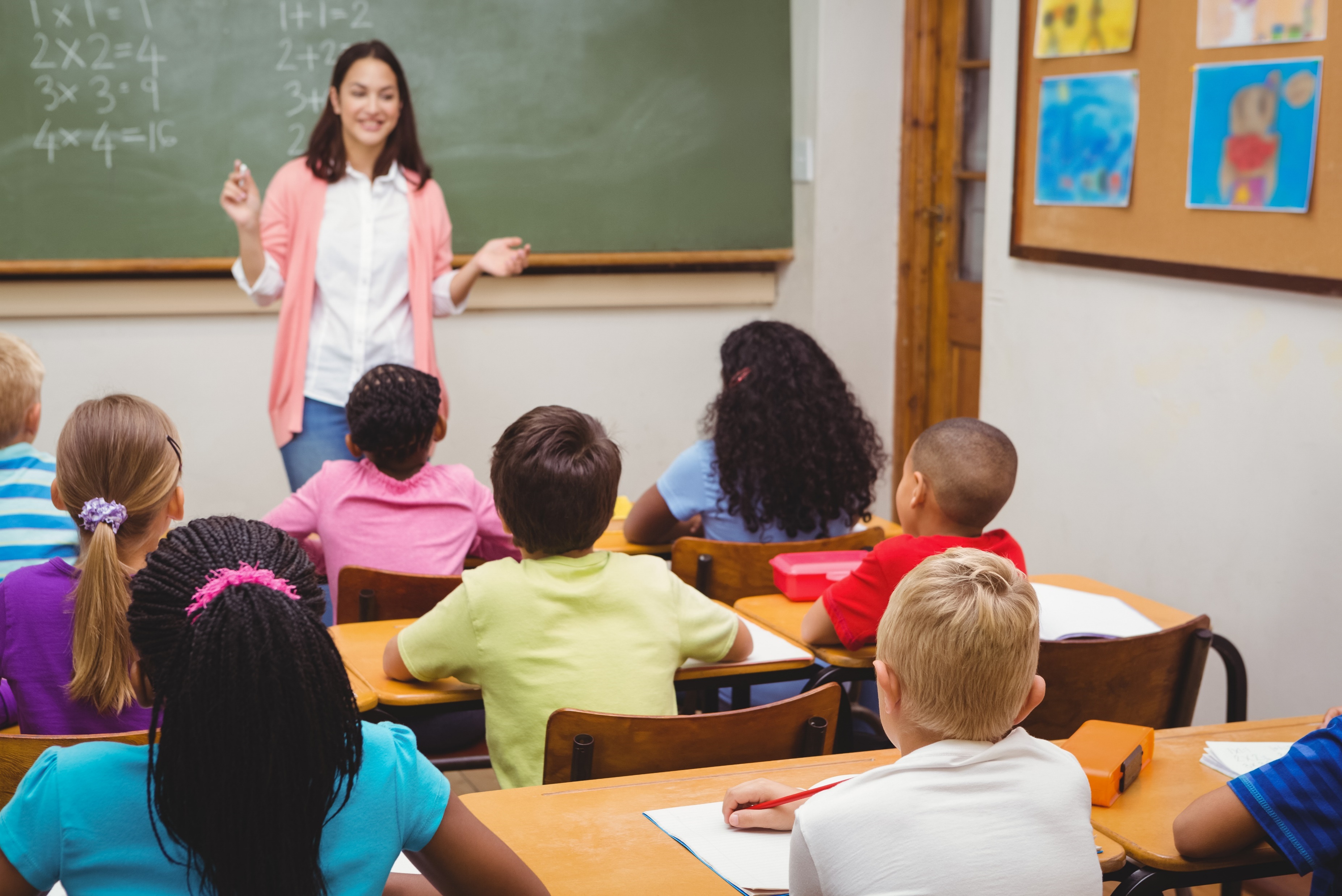 When many people hear the word education, their firsts thoughts tend to involve traditional classrooms, books, and tests. Like most things in life, there is much more to education than the strict academic definition. But what is the definition?

One of the definitions for education reads: the process of receiving or giving systematic instruction, especially at a school or university.

Yes, it says especially at a school or university. It does not, however, say limited to a school or university. 

That means education can occur anytime and anywhere. It also means education comes in many shapes and sizes.
shutterstock.com
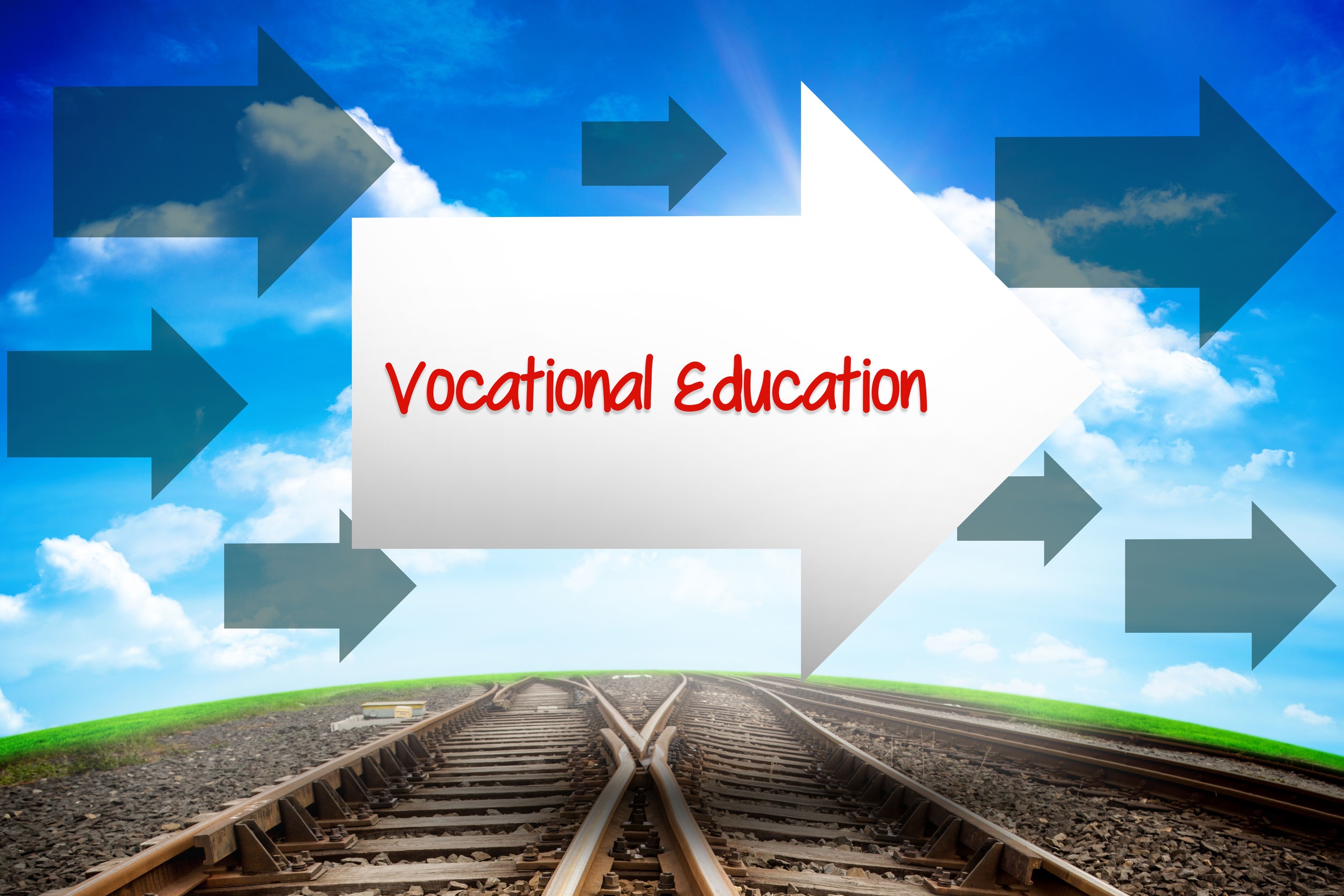 shutterstock.com
One type of education is Vocational Education, or Vo-Tech, as it is often referred. So, what exactly is vocational education?

Definition of vocational education
:  training for a specific occupation in agriculture, trade, or industry through a combination of theoretical teaching and practical experience provided by many high schools in their commercial and technical divisions, and by special institutions of collegiate standing (as a college of agriculture, a school of engineering, or a technical institute).

http://www.merriam-webster.com/dictionary/vocational%20education
In today's economy vocational jobs are becoming more and more important. This is why vocational education programs are popular. Vocational education training provides career and technical education to interested students. These students are prepared as trainees for jobs that are based upon manual or practical fields. Jobs are related to specific trades, occupations, and vocations.

http://www.teach-nology.com/teachers/vocational_ed
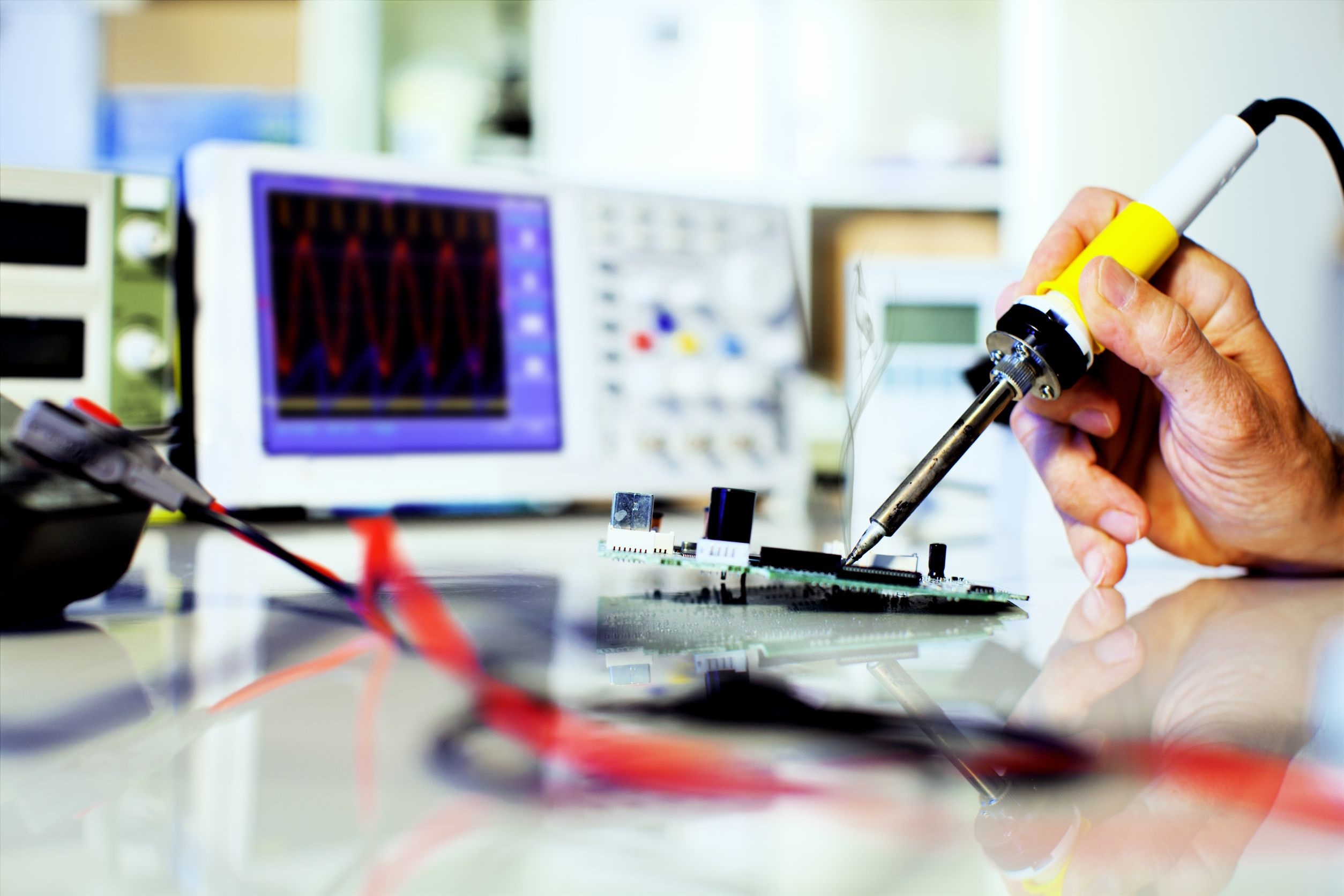 shutterstock.com
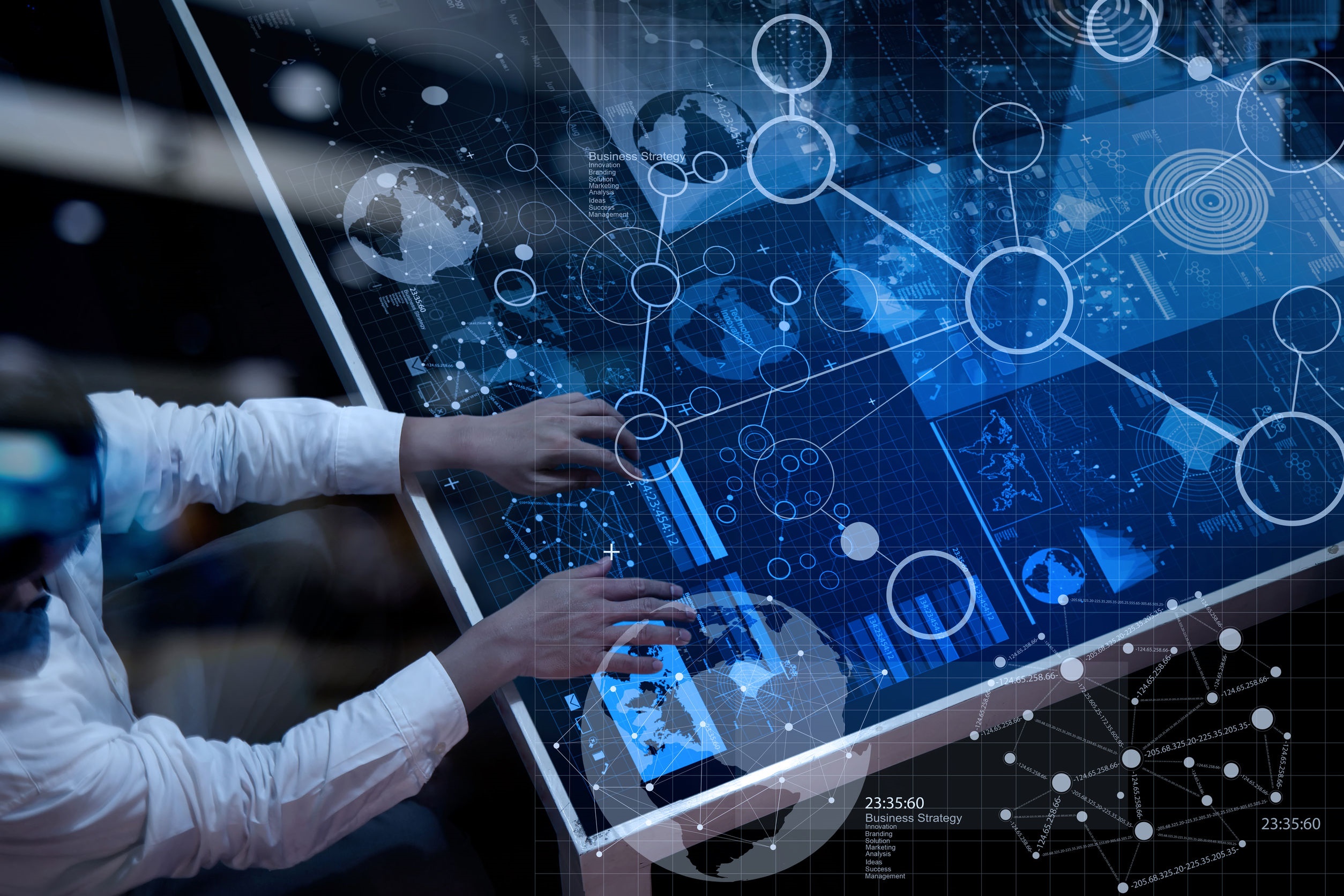 Instructors teach students procedural knowledge required for their field. Community colleges have long been instrumental offerings for vocational education. 

These colleges around the country provide certificates in various vocational fields. They also offer certain degree programs that focus on some popular occupations. The vocational field expands each year to include fields that were at one time non-traditional to this area.

http://www.teach-nology.com/teachers/vocational_ed
shutterstock.com
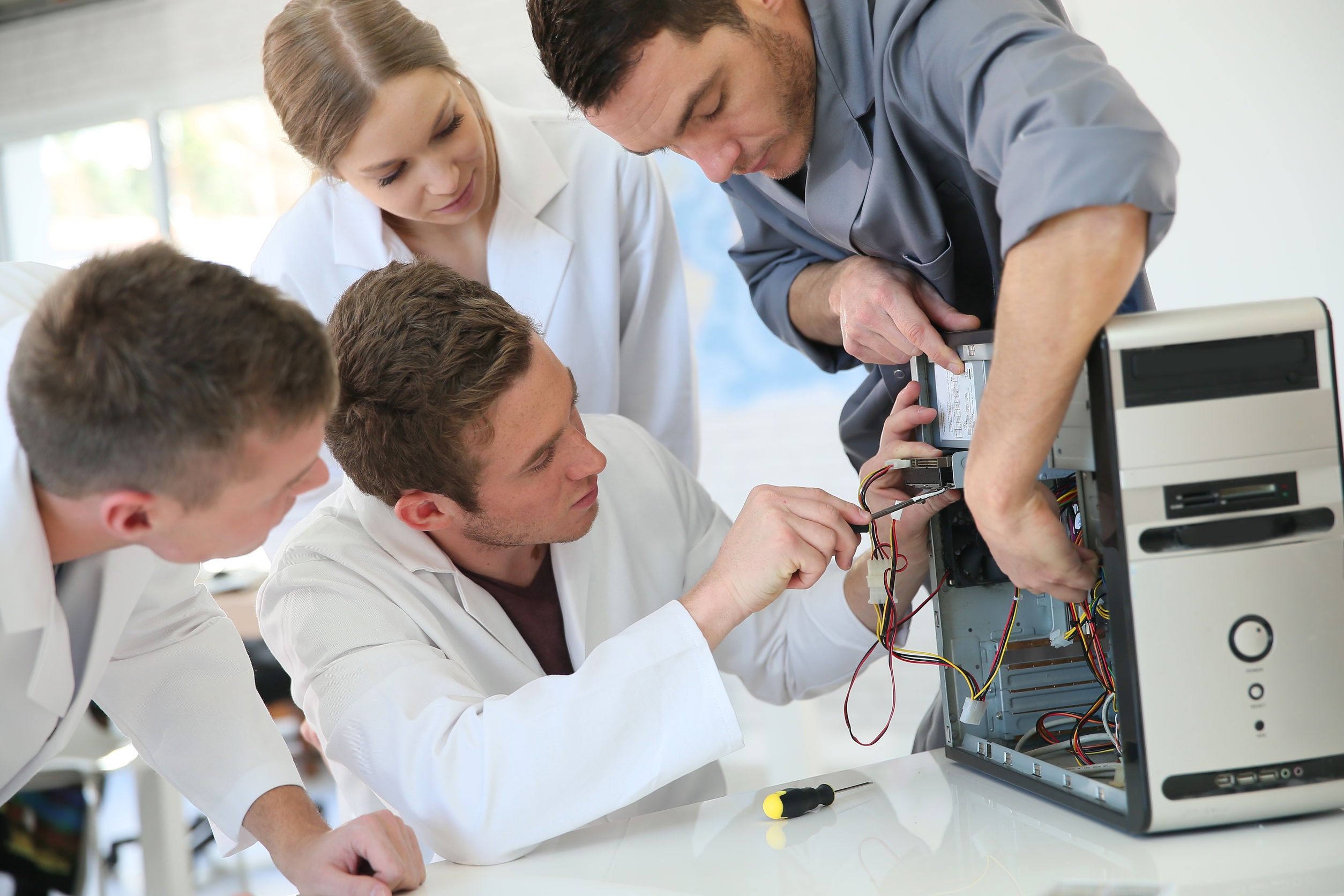 shutterstock.com
The training for vocational jobs requires less education than four year degree programs. They are also significantly less expensive. Instructors at this level of education use traditional methods of teaching. 

They incorporate the use of lesson plans, teacher resources, worksheets, and other tools in this process. One difference to other education programs is the on-the-job training component. Many students will have the opportunity to work in their field while being educated. Some will be accepted into valuable apprenticeship programs.

http://www.teach-nology.com/teachers/vocational_ed
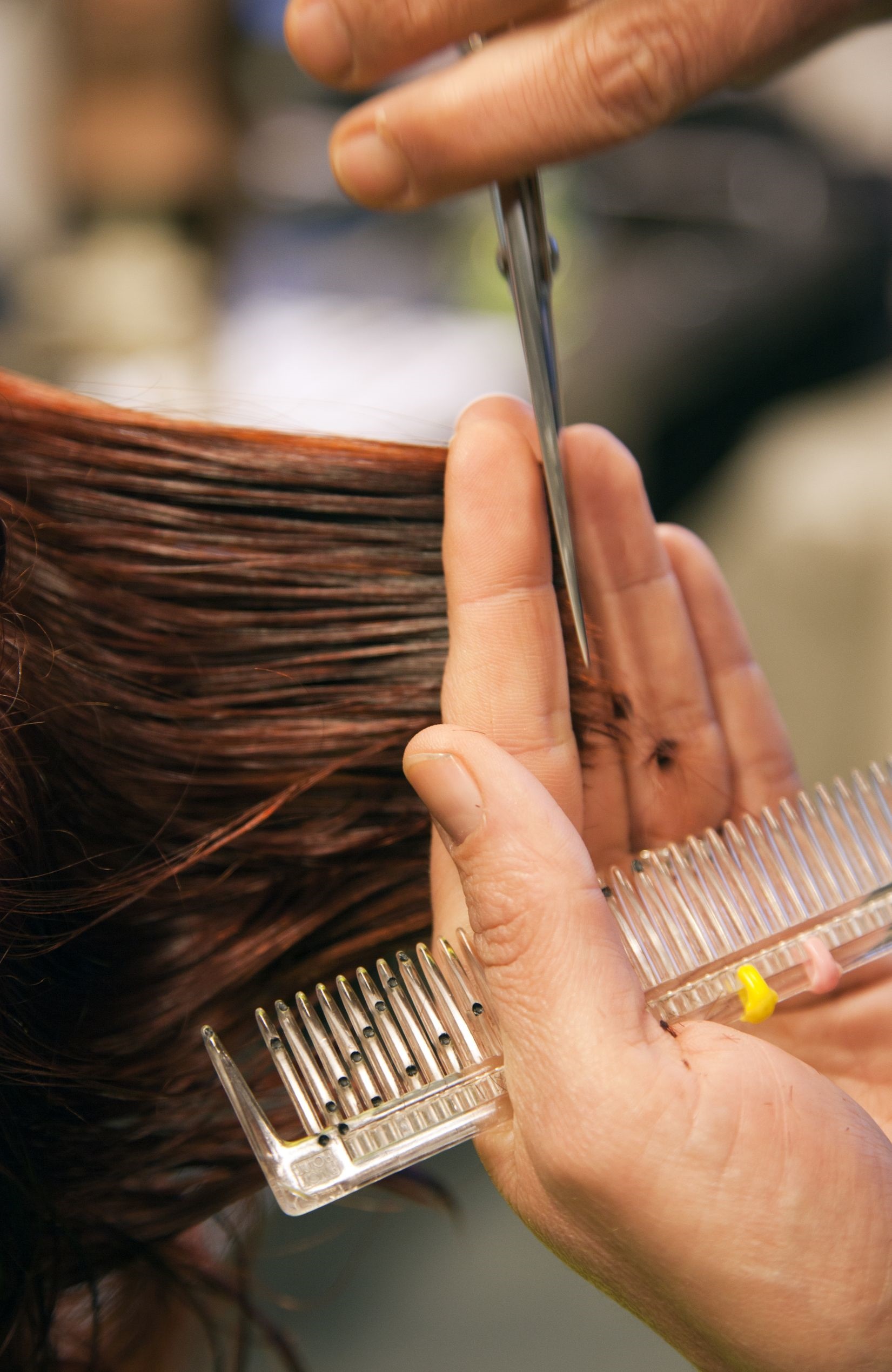 Some of the jobs in vocational fields include construction workers, blacksmiths, and steel workers. Today, there are other great choices of vocational jobs. 

This umbrella has broadened and diversified to include retail, tourism, and cosmetology. Some portions of the information technology field are taught in vocational education programs as well. 

This allows students to decide from a vast array of career choices. http://www.teach-nology.com/teachers/vocational_ed
shutterstock.com
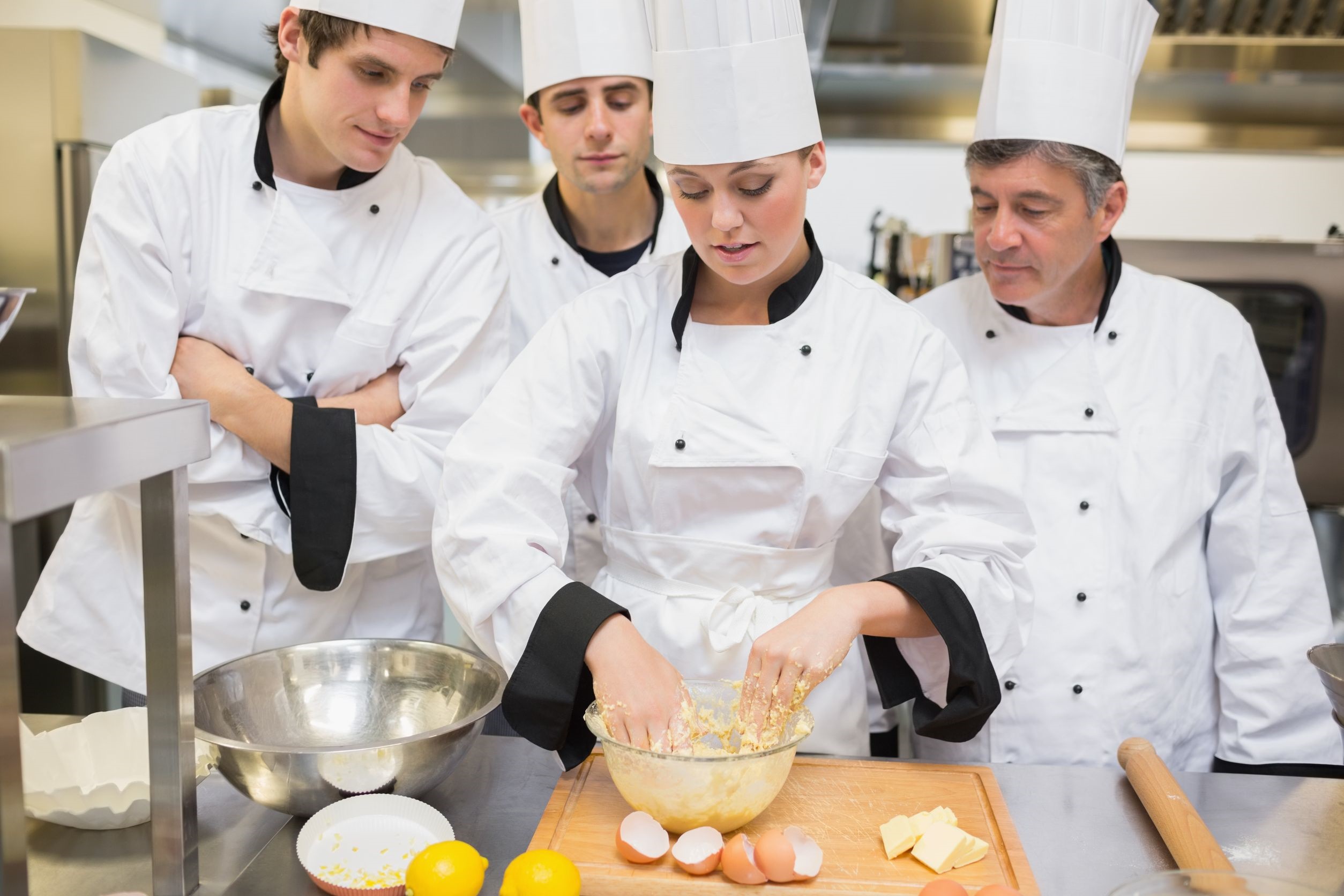 shutterstock.com
The Vocational Education Act of 1963 played a role in what this field has grown into. At that time, the government authorized an expansion and redirection of vocational education. The baby boomer generation was targeted to be supplied with multiple arenas for advancement. 

It was also the country's goal to retrain displaced workers, who had lost jobs because of technology advancements. Today, vocational education programs are rivaling those of four year universities. Students are enrolling at unheard of rates than in times past.
 http://www.teach-nology.com/teachers/vocational_ed
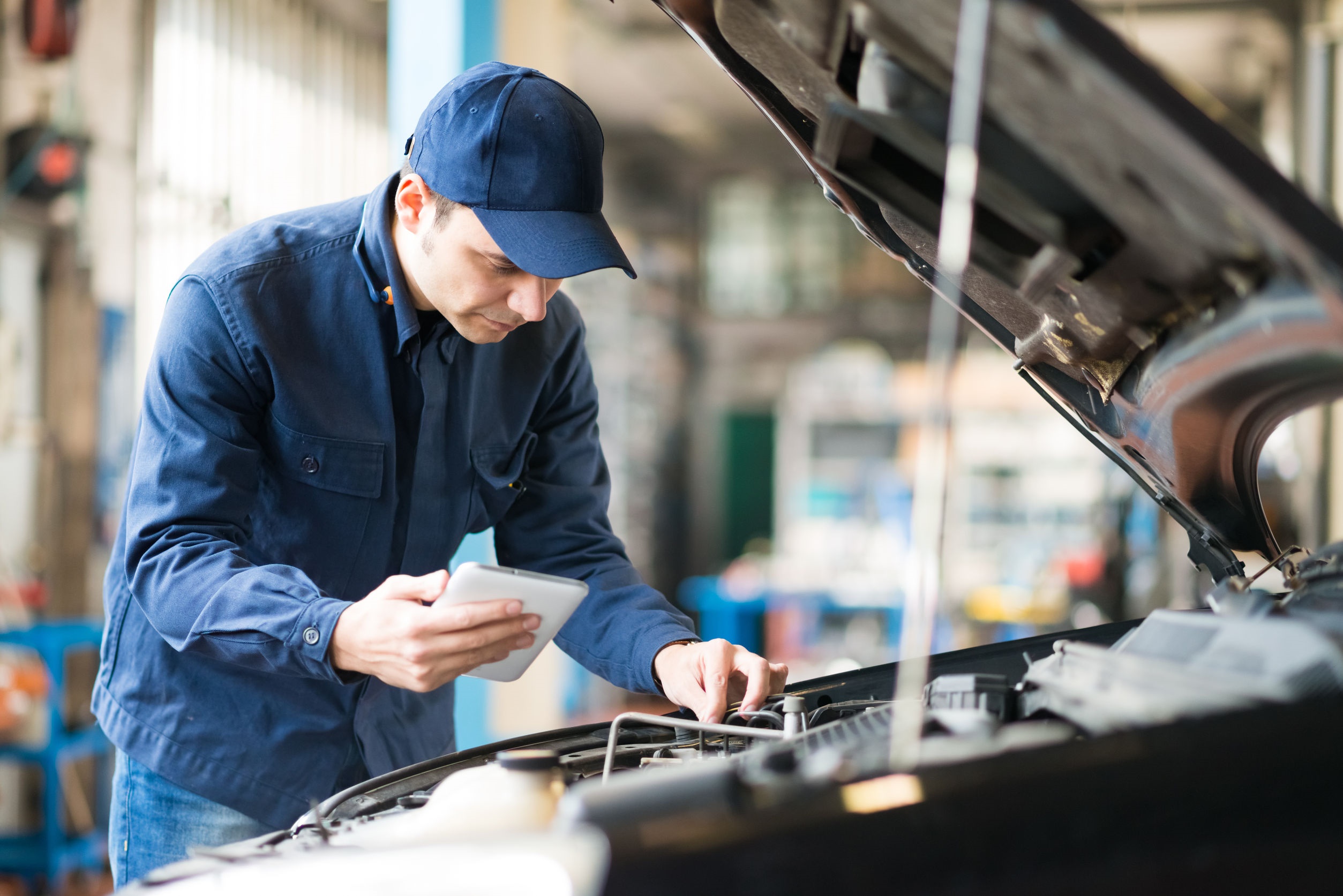 shutterstock.com
Parents find the offerings of these programs and community colleges exactly what they were looking for. There are terrific fields to consider with these avenues. Many of these jobs will provide children with a great living. There are also possibilities to move into other specialized career opportunities. The overall expense of this sort of education will depend on the part of the country that you reside in. In most cases, the benefit well outweighs the expense.
http://www.teach-nology.com/teachers/vocational_ed
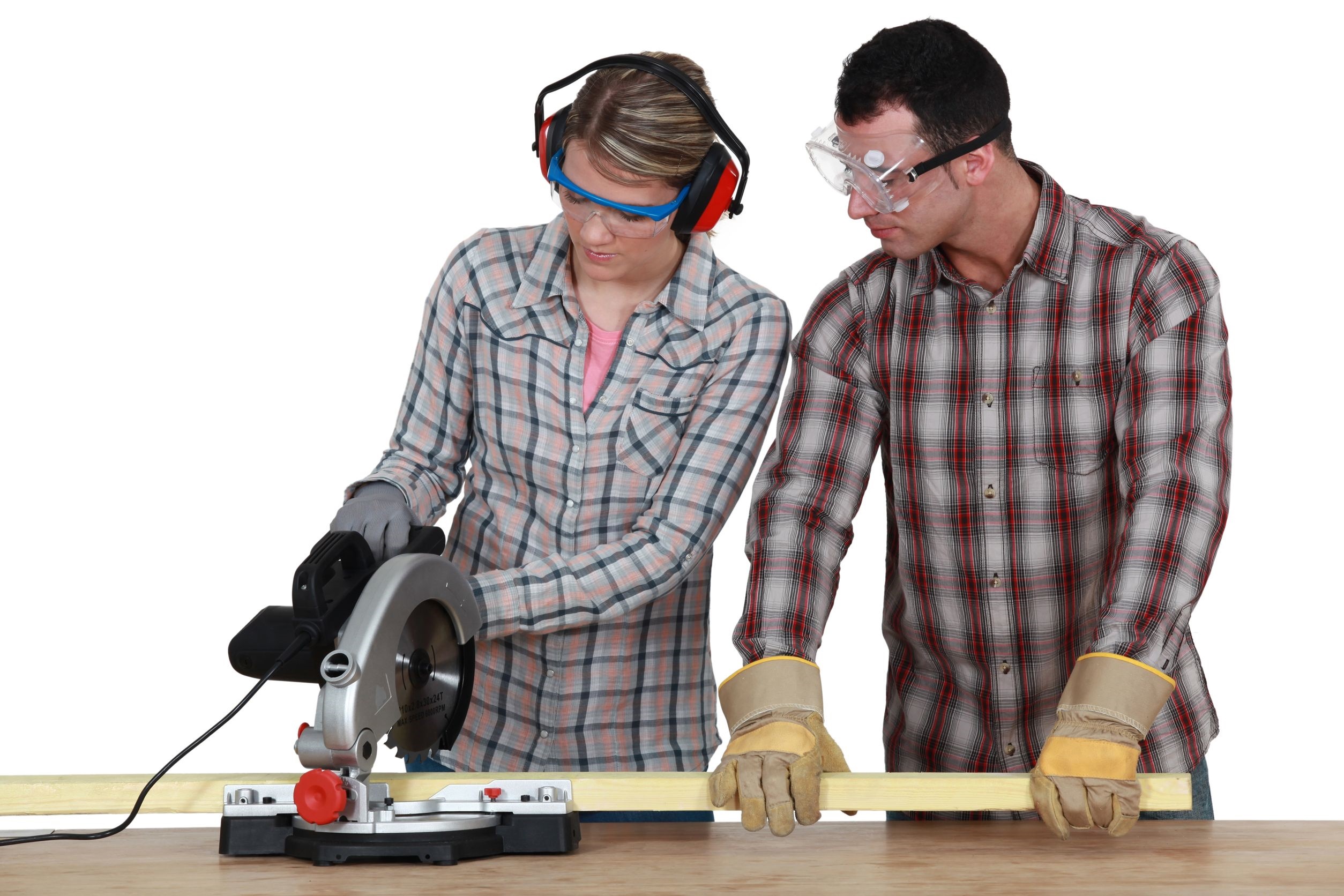 shutterstock.com
New Jersey’s county vocational-technical schools integrate career and technical training with traditional academics to offer all types of students an exciting and challenging high school choice. Students get more out of high school because they see how learning relates to their interests and future careers. They develop workplace skills that employers value, like teamwork, problem-solving, and creative thinking.

http://www.careertechnj.org/our-schools
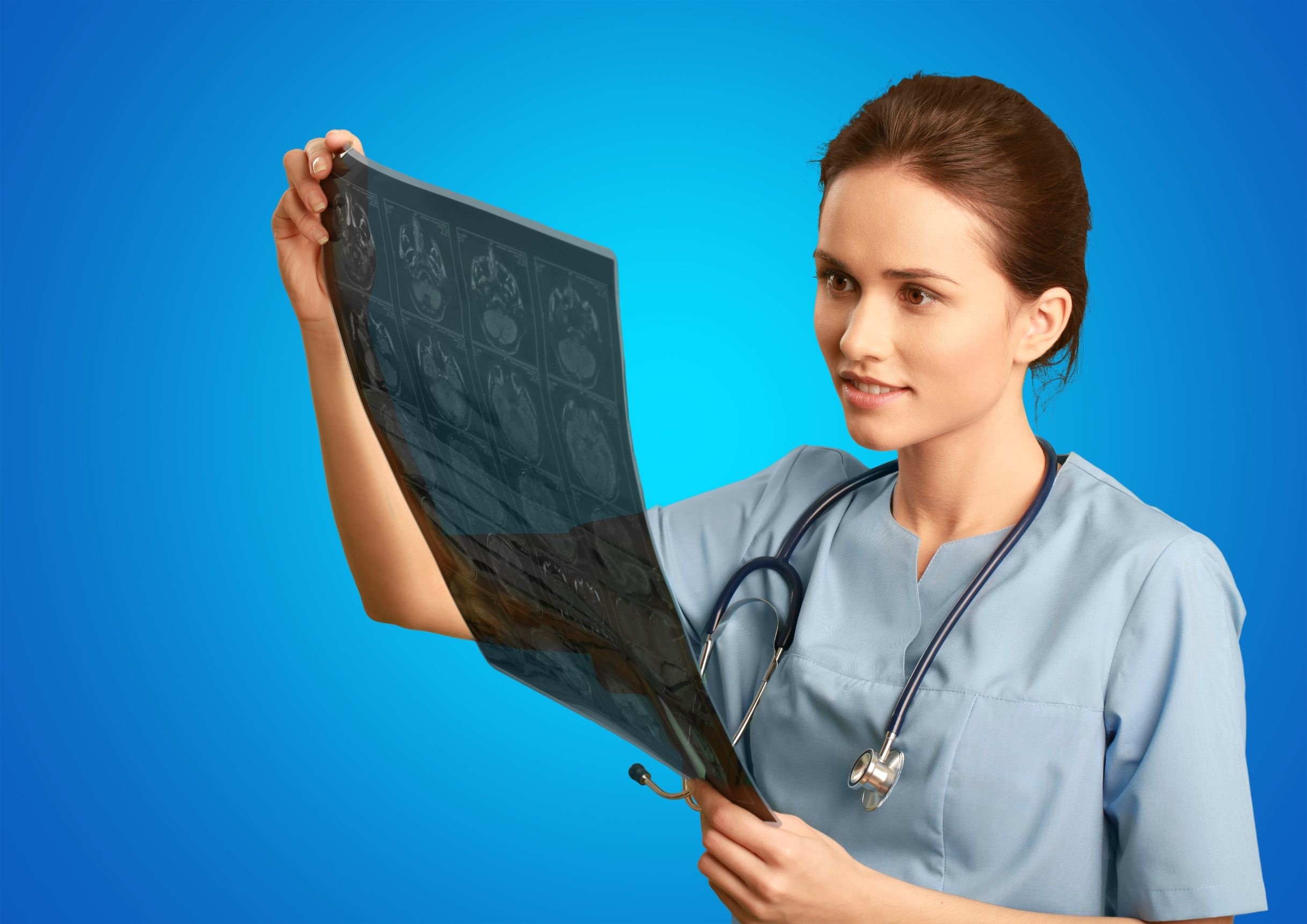 And thanks to our many business and higher education partners, they benefit from real-world experiences and opportunities to earn college credits. We offer state-of-the-art technical training for students who want to get good jobs, enter trade unions, or go on to earn a college degree. They become chefs, graphic designers and auto technicians. They continue training to qualify as first responders, nurses, and master electricians. Students can earn certifications and state licenses as part of their high school curriculum. These provide a significant edge in the job market or when pursuing a college degree or further training.

http://www.careertechnj.org/our-schools/
shutterstock.com
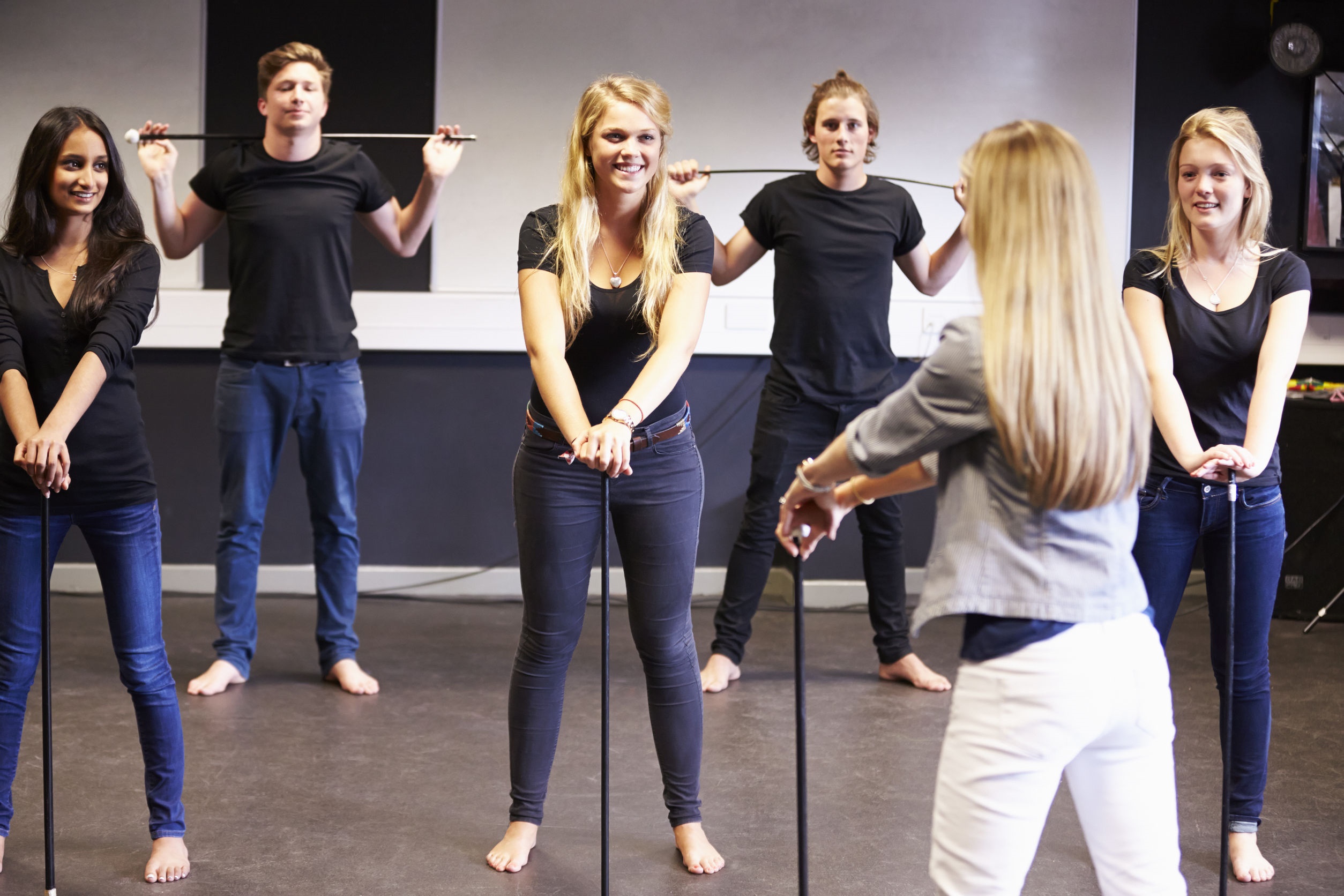 shutterstock.com
Many districts offer career academies for talented students in areas like engineering, visual and performing arts, health sciences, and information technology. These small schools offer rigorous academics and a strong career focus to give students a jump start on college credits and industry certifications. Academy graduates often go on to study at top-level colleges or universities.
Students with disabilities are often mainstreamed in regular career programs, but they also have special opportunities to train for jobs at supermarkets, florists, and other services businesses, so that when they graduate from high school, they are prepared for success in the real workplace.
http://www.careertechnj.org/our-schools
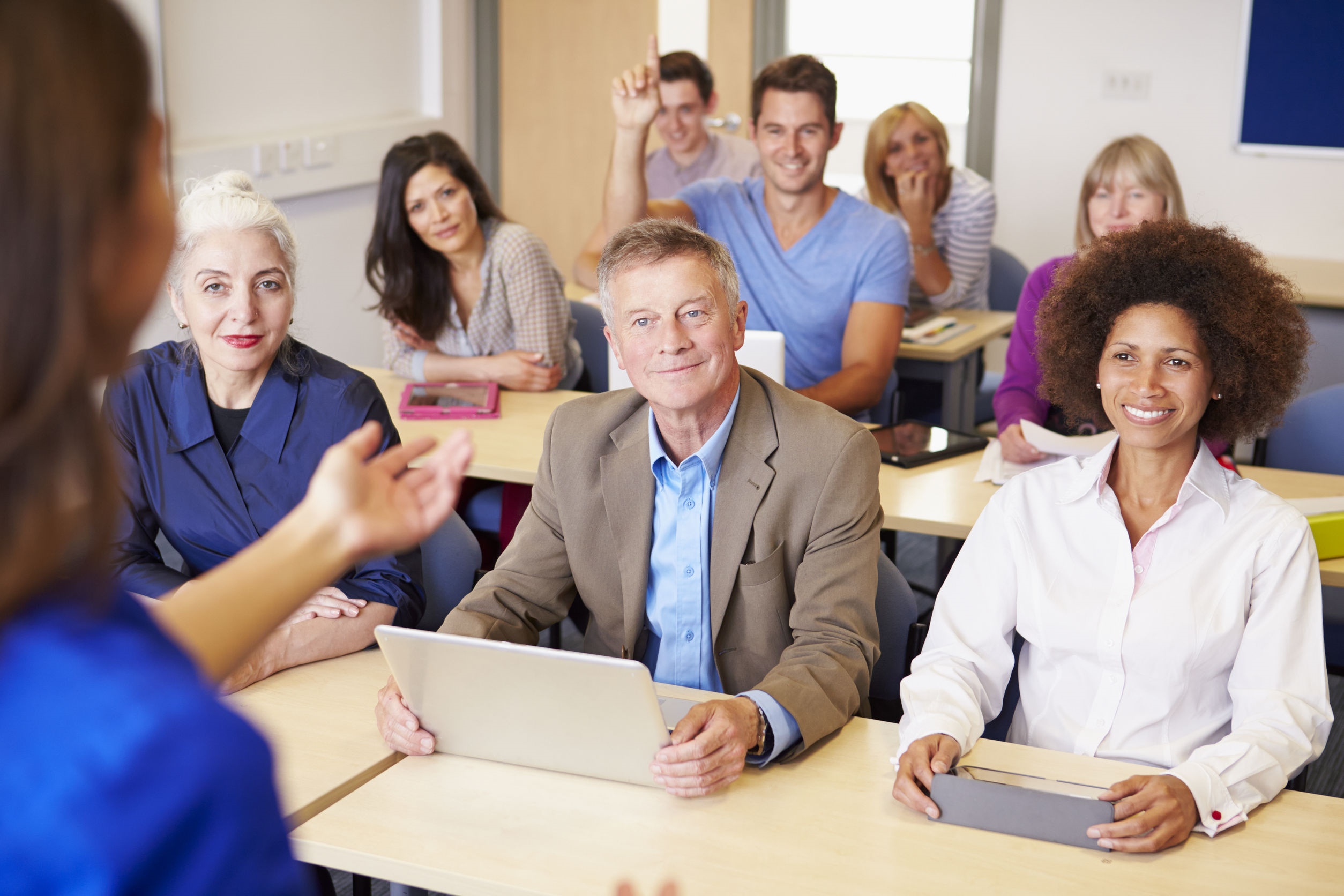 Adult programs, too.

Many districts also offer opportunities for adults seeking to change careers, further their educations or obtain the industry certifications they need to advance.
http://www.careertechnj.org/our-schools
shutterstock.com
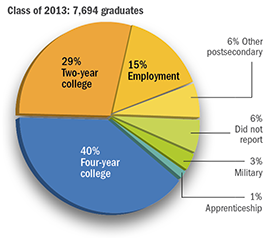 FACT
New Jersey’s 21 county vocational-technical schools districts sent 75% of 2013 graduates on to college or post-secondary training.
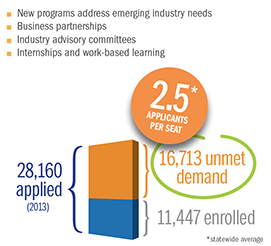 FACT

New Jersey’s 21 county vocational-technical school districts need additional capacity to accommodate strong demand for career-focused programs.
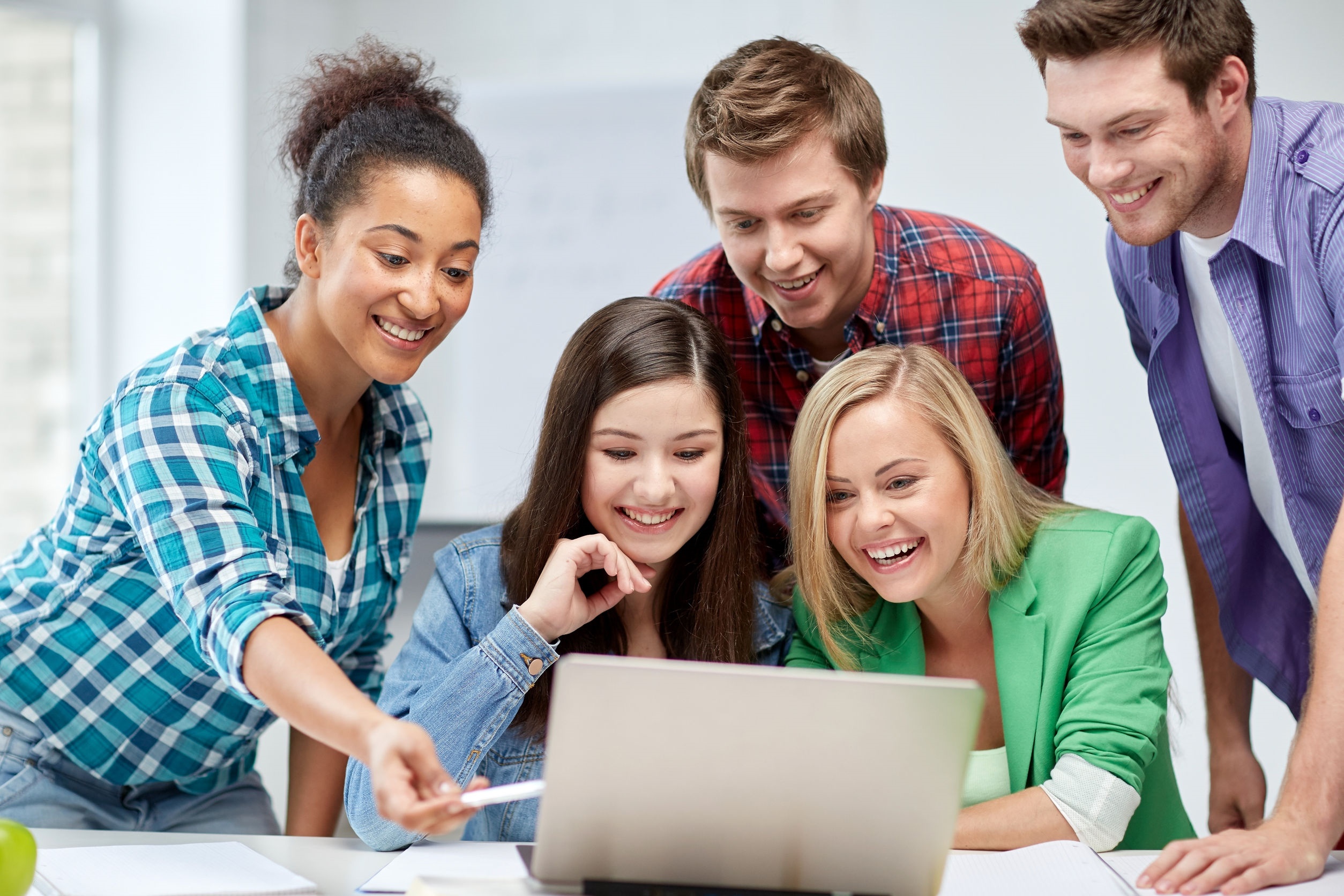 In a global, digital, high-tech economy, vocational technical studies provide the skills needed for careers that pay well and are in demand. The offerings have increased and the demand for this course of study has reestablished the value of a highly trained skilled labor force.

http://www.careertechnj.org/our-schools
shutterstock.com
shutterstock.com
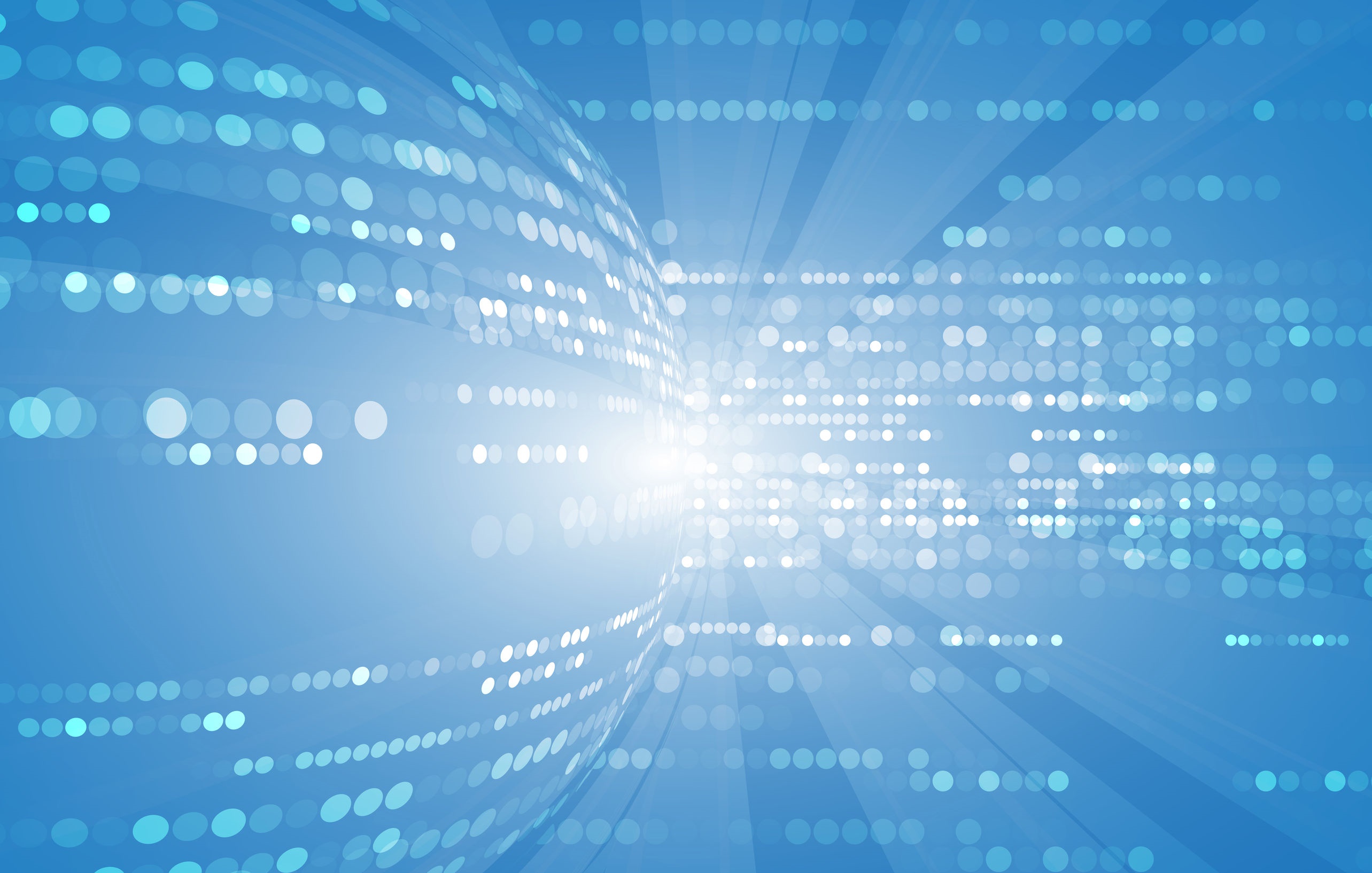 Key Words
Vocational Education          agriculture 	               trade

technical institute	            commercial 	               industry

Community colleges            practical	               occupations

less expensive 	            displaced workers      specialized

on-the-job training 	             state-of-the-art          in demand
shutterstock.com